Universidade Federal do Rio Grande do Norte
Centro de Ciências Exatas e da Terra
Coordenação do Curso de Graduação em Geofísica
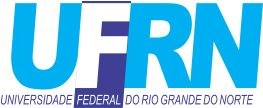 DEFESA DE RELATÓRIO DE GRADUAÇÃO EM GEOFÍSICA (GEF0161)
Título:
ANÁLISE DE FLUXO DE PROCESSAMENTO DE SÍSMICA DE REFLEXÃO: LINHA MARÍTIMA DA CADEIA DO RIO GRANDE, SE DO BRASIL
Autor:
Oscar Alves de Lima Neto
Banca Examinadora:
Prof. Dr. Carlos César Nascimento da Silva (DGEO/UFRN – Orientador)
Prof. Dr. Walter Eugênio de Medeiros (DGEO/UFRN)
MSc. Thiago Nobre Costa (Petrobras)
Data: 07 de dezembro de 2016 – Horário: 14:30h
Local: Auditório do Departamento de Geofísica (2º pavimento do Prédio REUNI)